CSE 417Algorithms and Complexity
Winter 2023
Lecture 15
Divide and Conquer and Recurrences
2/10/2023
CSE 417
1
Announcements
Homework 6,  Due Friday, Feb 17
2/10/2023
CSE 417
2
Divide and Conquer
Recurrences, Sections 5.1 and 5.2
Algorithms
Median (Selection)
Fast Matrix Multiplication
Counting Inversions (5.3)
Multiplication (5.5)
2/10/2023
CSE 417
3
Divide and Conquer : Merge Sort
Array Mergesort(Array a){
	n = a.Length;
	if (n <= 1)
		return a;
	b = Mergesort(a[0 .. n/2]);
	c = Mergesort(a[n/2+1 .. n-1]);
	return Merge(b, c);
}
2/10/2023
CSE 417
4
Algorithm Analysis
Cost of Merge
Cost of Mergesort
2/10/2023
CSE 417
5
T(n) = 2T(n/2) + cn; T(1) = c;
2/10/2023
CSE 417
6
Recurrence Analysis
Solution methods
Unrolling recurrence
Guess and verify
Plugging in to a “Master Theorem”
2/10/2023
CSE 417
7
Unrolling the recurrence
2/10/2023
CSE 417
8
T(n) = 2T(n/2) + n; T(1) = 1;
Substitution
Prove T(n) ≤ n (log2n + 1) for n ≥ 1
Induction:
Base Case:


Induction Hypothesis:
2/10/2023
CSE 417
9
A better mergesort (?)
Divide into 3 subarrays and recursively sort
Apply 3-way merge
What is the recurrence?
2/10/2023
CSE 417
10
Unroll recurrence for  T(n) = 3T(n/3) + n
2/10/2023
CSE 417
11
T(n) = aT(n/b) + f(n)
2/10/2023
CSE 417
12
T(n) = T(n/2) + cn
Where does this recurrence arise?
2/10/2023
CSE 417
13
Quicksort
QuickSort(S):
Pick an element v in S.  This is the pivot value.
Partition S-{v} into two disjoint subsets, S1 and S2 such that:
elements in S1 are all < v
elements in S2 are all > v
Return concatenation of QuickSort(S1), v, QuickSort(S2)

Recursion ends if Quicksort( ) receives an array of length 0 or 1.
10/26/2022
CSE 332
14
The steps of Quicksort
S
select pivot value
81
31
57
43
13
75
92
0
26
65
S1
S2
partition S
0
31
75
43
65
13
81
92
26
57
QuickSort(S1) and
QuickSort(S2)
S1
S2
65
0
13
26
31
43
57
75
81
92
S
Presto!  S is sorted
0
13
26
31
43
57
65
75
81
92
10/26/2022
CSE 332
15
Picking the pivot
Choose the first element in the subarray
Choose a value that might be close to the middle
Median of three
Choose a random element
10/26/2022
CSE 332
16
Recurrence for Quicksort
2/10/2023
CSE 417
17
Computing the Median
Given n numbers, find the number of rank n/2
One approach is sorting
Sort the elements, and choose the middle one
Can you do better?
Problem generalization
Selection, given n numbers and an integer k, find the k-th largest
Select(A, k)
Select(A, k){
	Choose element x from A
	S1 = {y in A | y < x}
	S2 = {y in A | y > x}
	S3 = {y in A | y = x}
	if (|S2| >= k)
		return Select(S2, k)
	else if (|S2| + |S3| >= k)
		return x
	else
		return Select(S1, k - |S2| - |S3|)
}
S1
S3
S2
Randomized Selection
Choose the element at random
Analysis can show that the algorithm has expected run time O(n)
T(n) = T(n/2) + cn
Where does this recurrence arise?
2/10/2023
CSE 417
22
Solving the recurrence exactly
2/10/2023
CSE 417
23
T(n) = 4T(n/2) + n
Total Work
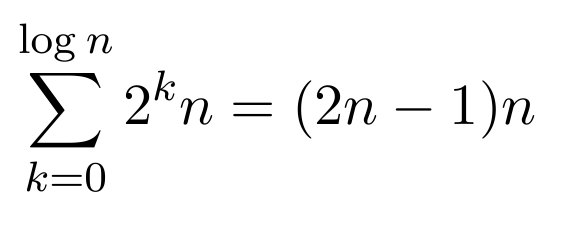 n/2
n/2
n/2
n/2
n
n/4
n/4
n/4
n/4
n/4
n/4
n/4
n/4
n/4
n/4
n/4
n/4
n/4
n/4
n/4
n/4
2/10/2023
CSE 417
24
T(n) = 2T(n/2) + n2
2/10/2023
CSE 417
25
T(n) = 2T(n/2) + n1/2
2/10/2023
CSE 417
26
Recurrences
Three basic behaviors
Dominated by initial case
Dominated by base case
All cases equal – we care about the depth
2/10/2023
CSE 417
27
What you really need to know about recurrences
Work per level changes geometrically with the level
Geometrically increasing (x > 1)
The bottom level wins
Geometrically decreasing  (x < 1)
The top level wins
Balanced (x = 1)
Equal contribution
2/10/2023
CSE 417
28
Classify the following recurrences(Increasing, Decreasing, Balanced)
T(n) = n + 5T(n/8)

T(n) = n + 9T(n/8)

T(n) = n2 + 4T(n/2)

T(n) = n3 + 7T(n/2)

T(n) = n1/2 + 3T(n/4)
2/10/2023
CSE 417
29